Corso di 
Grammatica Latina 
(a.a. 2019-2020)

Parte I:  Lezione 4



		                         
                             
                                                                                                              Docente:   Luciana Furbetta 
                                                                                                                                          (lfurbetta@units.it)
I Testi
◊
Riflettere sulla lingua 
(I)
Letteratura tecnico-scientifica ed erudita
(breve sguardo d’insieme)

- La riflessione erudita sul linguaggio e sulle sue forme nelle concreta realizzazione espressiva è:
                                        › presente sin dagli esordi della produzione letteraria
                                        › presupposto dell’attività artistico-letteraria
                                        › aspetto intrinseco dell’attività artistico-letteraria  
- Confronto con la prassi ellenistica        diffusione di dottrine linguistico-grammaticali e filologiche
                                         sviluppo di una riflessione erudita e nascita di una disciplina grammaticale
(Svetonio, De grammaticis 2 1: primus igitur, quantum opinamur, studium grammaticae in urbem intulit Crates Mallotes, Aristarchi aequalis)    
                                    
- Sviluppo del pensiero linguistico-grammaticale latino (con attenzione all’esegesi dei testi poetici)

- Interesse per i testi arcaici e per l’aspetto ‘difficile’ e ‘oscuro’ della lingua       gusto erudito/antiquario

- Prima produzione filologica e grammaticale che trova una sistematizzazione nell’opera di Varrone               (audio)
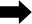 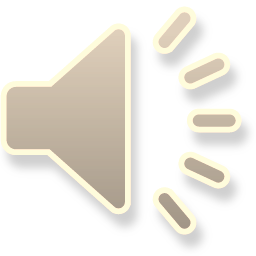 Varro noster diligentissimus investigator antiquitatis 
(Cic. Brut. 60)

(116 a.C.- 27 a.C.)
Principali opere non pervenute:
Antiquitates:  divise in humanae e divinae →  grande opera erudita sulle istituzioni e la storia degli usi del popolo romano  

Disciplinae: ampio trattato di taglio ‘scientifico’ che iniziava proprio con la sezione sulla grammatica

Logistorici:  temi morali illustrati con esempi tratti dalla storia e dal mito

Ci sono pervenute invece porzioni del:
De lingua Latina:
                  imponente opera impostata con un metodo storico-antiquario strutturata in 25 libri dei quali sono pervenuti i ll. V-X:
                                  
                                     › linguaggio come campo di indagine
                                  › studio della lingua per capire le origini del popolo romano e delle sue istituzioni
                                  › metodo etimologico come cardine dell’analisi linguistico-storica
                                  › spiegazione del senso originario di oggetti e concetti grazie all’ausilio della ‘letteratura’
                                  › conoscenza approfondita dei primi auctores e poeti ‘dotti’, padri della ‘letteratura’
                                  › la lingua dei poeti tra gli ‘strumenti’ di indagine
                                  
                                  
De re rustica:  in tre libri conservati quasi integralmente:
                                   
                                      › esaltazione della vita dei campi come una sorta di ritorno gioioso alle origini di Roma
                                   › trattato tecnico condotto con uno spirito conservatore e attenzione alla produttività
                                   › coltivazione della terra (libro I)
                                   › allevamento del bestiame (libro II)
                                   › allevamento degli animali da cortile (libro III)
                                   › presenza di elementi autobiografici

Saturae Menippeae (conservati circa 600 frammenti)